Supporting Type 1 Diabetes Health Equity through QI Initiatives at Rady Children’s Hospital
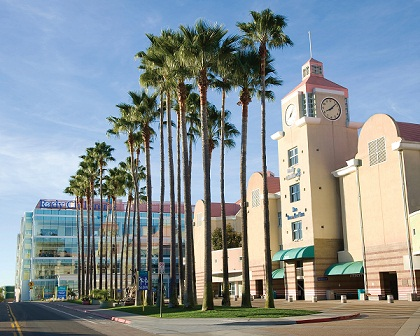 Carla Demeterco-Berggren M.D., Ph.D.
Director of Quality, Diabetes Clinic, RCHSD
Clinical Professor of Pediatrics, 
University of California, San Diego

March 1st, 2024
Catchment Area
Rady Children’s Hospital
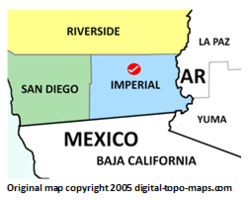 505-bed nonprofit pediatric care facility
Largest children’s hospital in CA (admissions) 
Provides care to 91% of the region’s children 
Teaching hospital in affiliation with UCSD
1500 unique patients with T1D
200 TID new onsets / year
4500 Outpatient T1D Visits/year
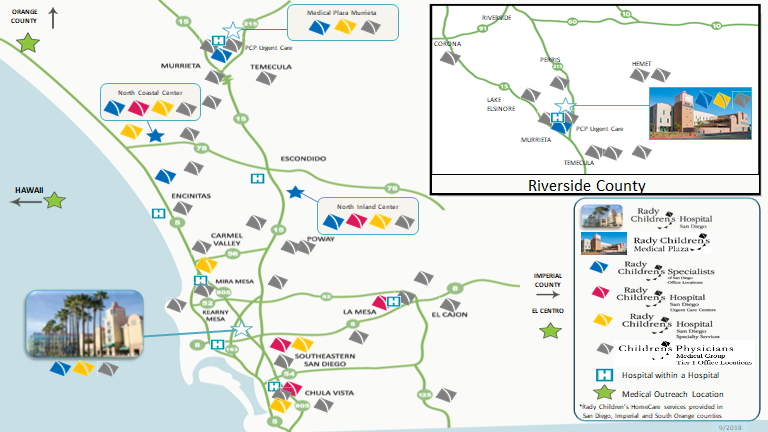 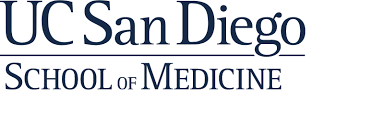 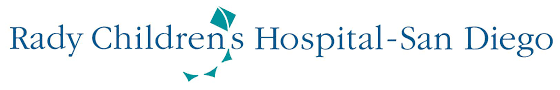 RCHSD T1D Patients median A1CPublic x Private Insurance
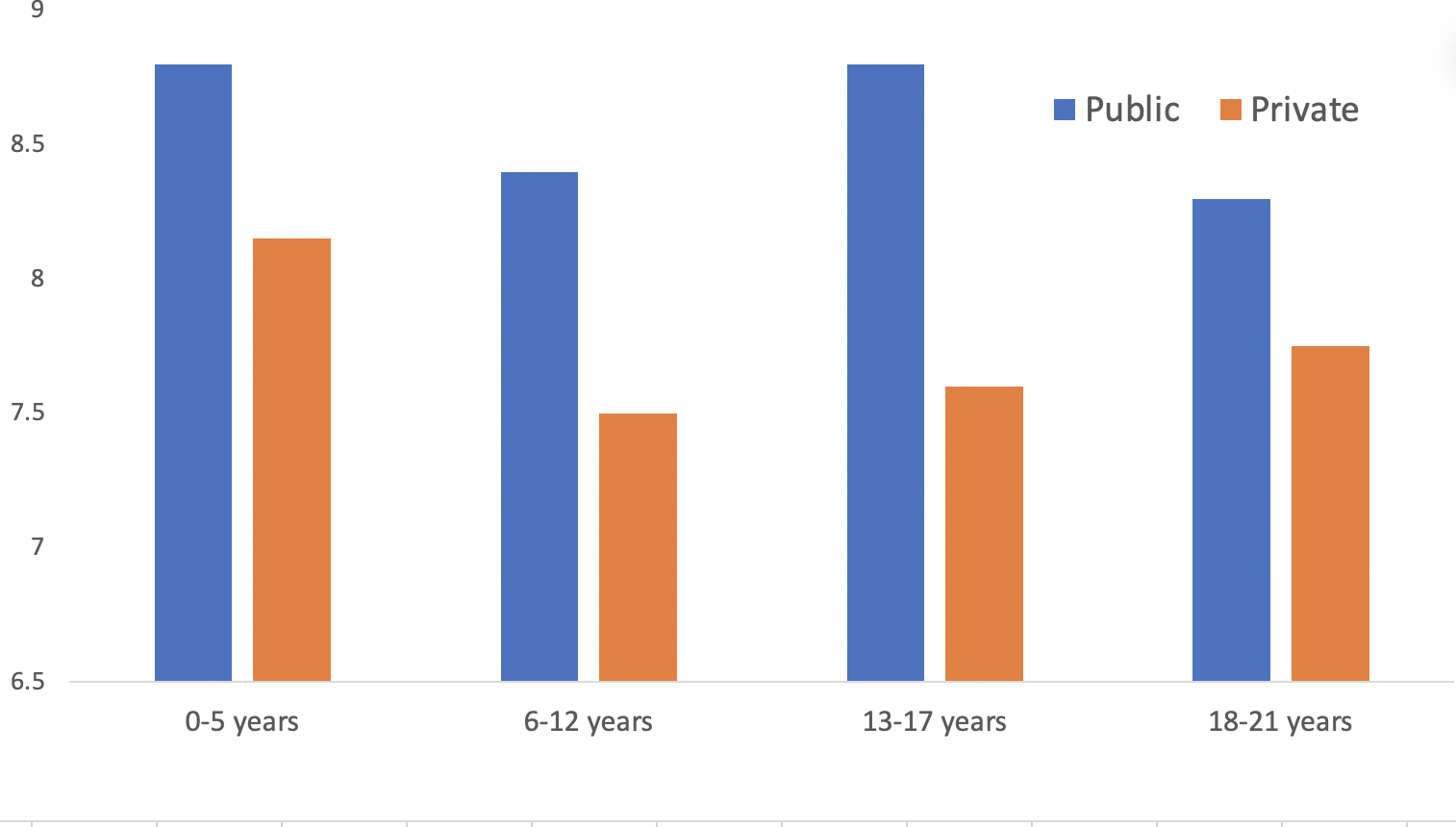 Median A1C
Age Group
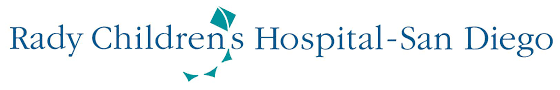 Race and Ethnicity Breakdown
RCHSD Public insured T1D patients
San Diego County, CA
Other
7%
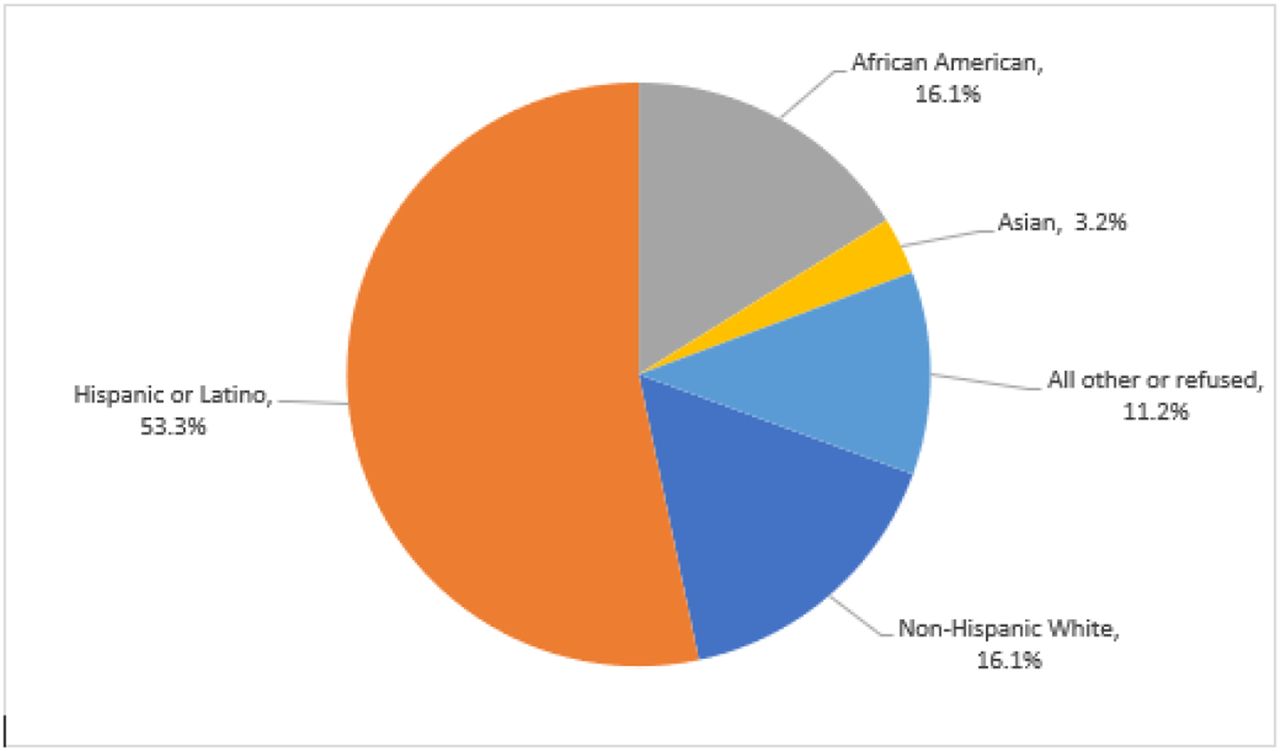 Non-Hispanic Black
16.1%
Asian
12%
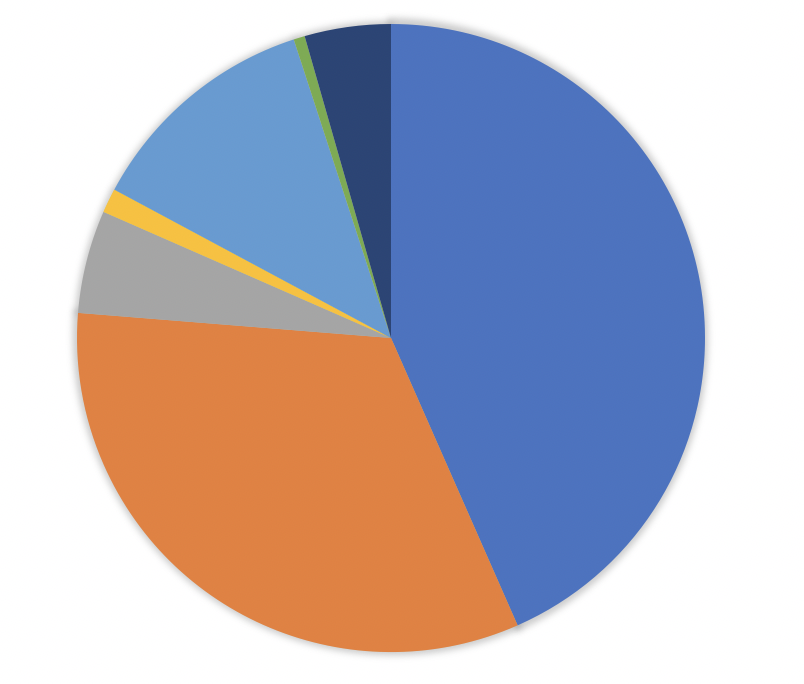 Non-Hispanic Black
5%
Non-Hispanic White
43%
Hispanic or Latino
33%
Keri L. Carstairs et al. Pediatrics 2021;147:641-642
United States Census Bureau, 2019
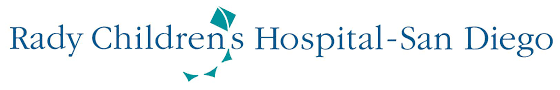 [Speaker Notes: California Kid’s Care Race and Ethnicity Breakdown Ages 0 – 18 years: Given the complex nature of these conditions and the health disparities seen in Medicaid populations combined with inequities traditionally seen in the Hispanic and African American populations, CKC offered innovative care navigation and better assess for clinical teams to monitor and meet patients’ needs to close care gaps and improve overall health outcomes.]
RCHSD Diabetes Clinic QI Team Projectssince joining T1DX Collaborative 2020
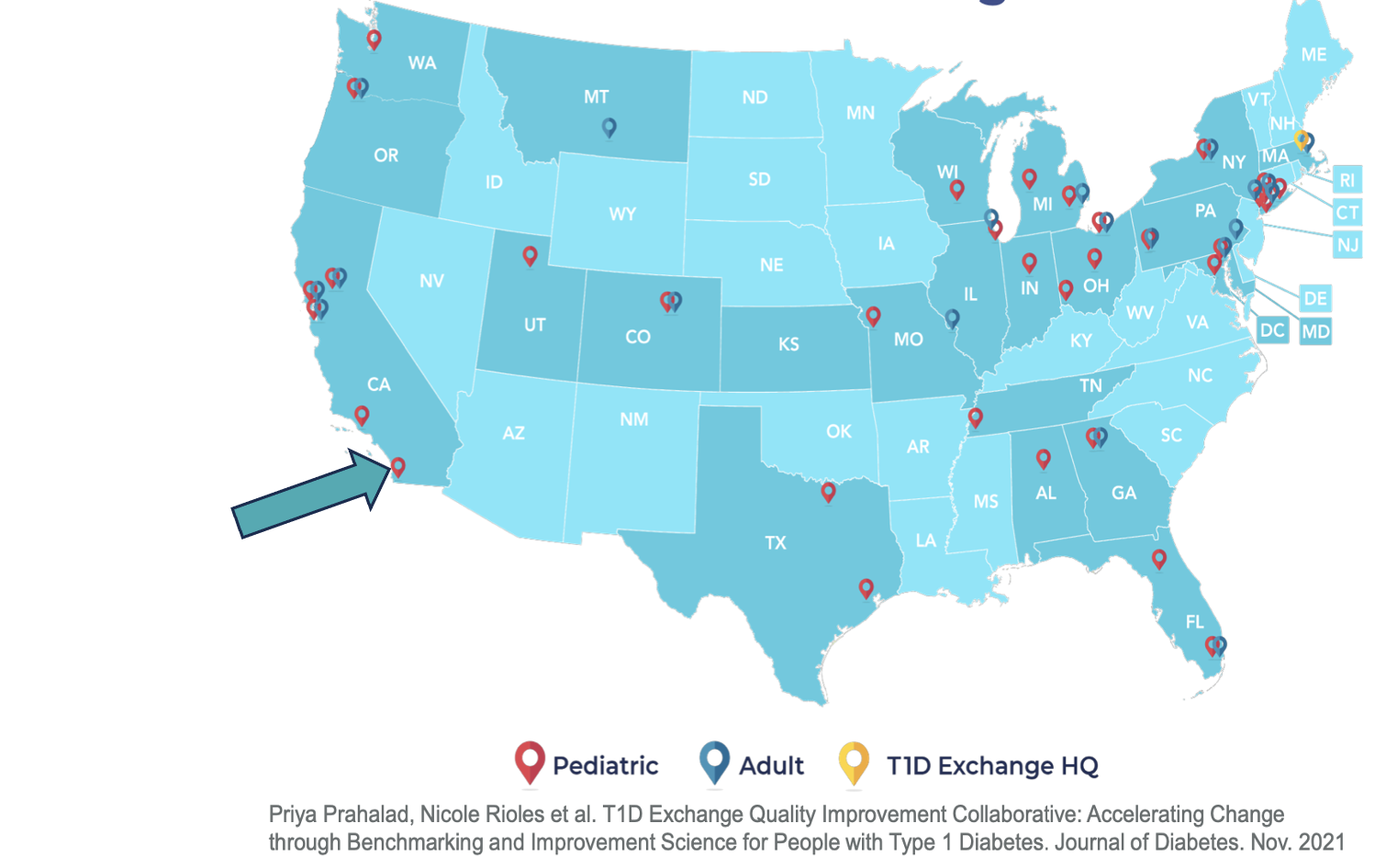 Increase CGM use among public insured patients ✓ 2020
Inpatient EHR Home-Use Blood Glucose Meter Data Documentation ✓ 2020
Decrease the percentage of public insured T1D patients with AIC>8% ✓ 2021
Increase the frequency of Diabetes Clinic visits in public insured patients ✓2022
Increase the percentage of patients who completed the food insecurity screening and were provided with community resources ✓ 2023
Increase Insulin pump use among public insured patients ✓ 2023
Increase the percentage of patients with known T1D with a DKA post-discharge education visit within 4 weeks 2024
Decrease the rate of DKA readmission in patients with T1D 2024
Increase the percentage of patients with T1D with completed urine micro albumin screening 2024
Increase the percentage of patients with T2D with completed lipid screening 2024
Increase utilization of GLOOKO platform to optimize diabetes technology integration with EHR (ongoing)
Inpatient EHR CGM Data Documentation (ongoing)
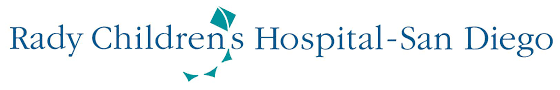 RCHSD Percentage of T1D patients with  A1C ⩽7%
(January 2021- 2024)
RCHSD Percentage of T1D patients with  A1C ⩾9 %
(January 2021- 2024)
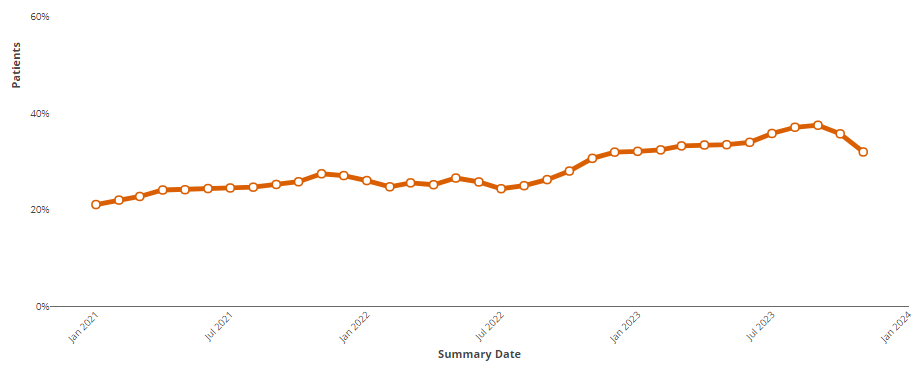 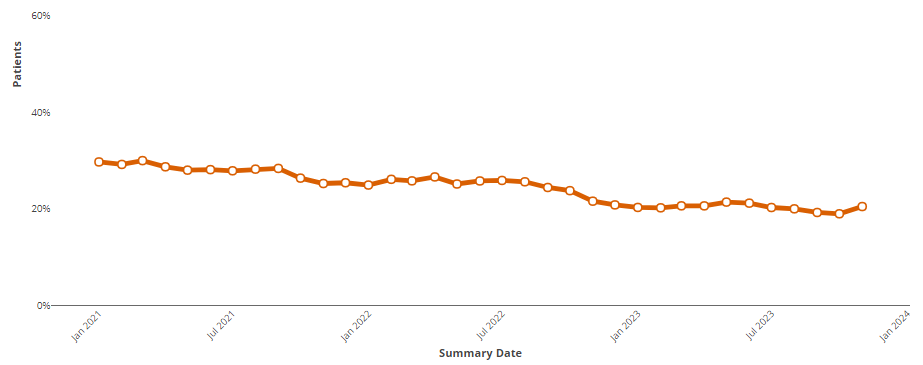 Desired 
Direction
Desired 
Direction
29%
29.7%
22.2%
21.1%
Percentage of T1D patients with  A1C ⩽ 7% by Race/Ethnicity (January 2021- 2024)
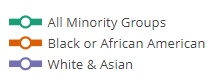 n=557
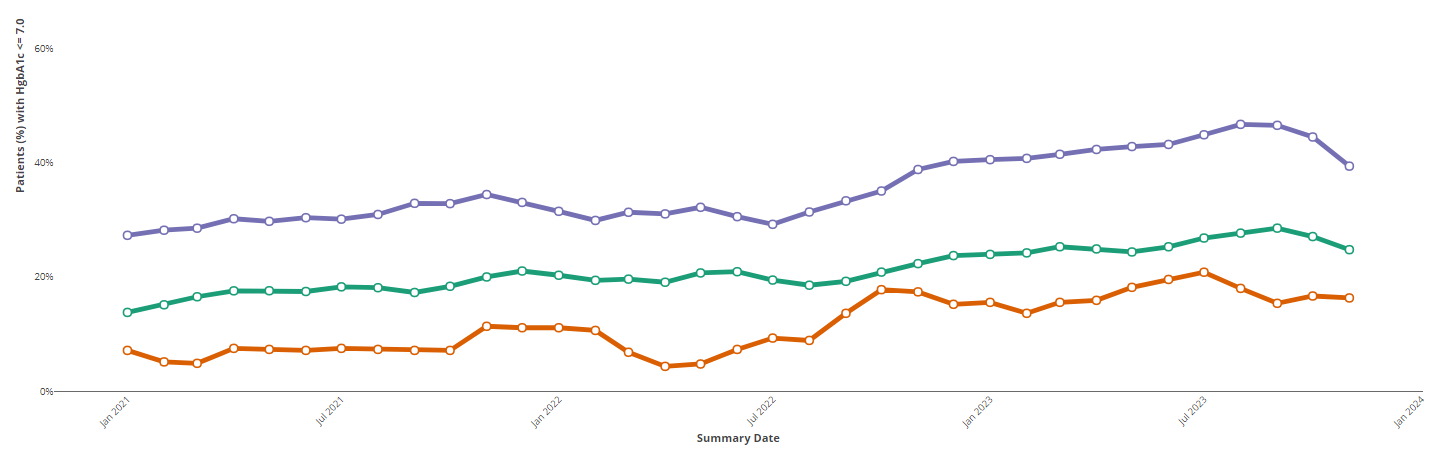 n=51
n=566
39%
25%
12%
All Minority Group includes: (1) American Indian or Alaska Native, (2) Non-Hispanic Black, (3) Hispanic or Latino/Latina/Latinx, (4) Multiracial Hispanic, (5) Multiracial, Non-Hispanic, (6) Patient's Race and Ethnicity Not Listed Here, and (7) Native Hawaiian or Other Pacific Islander patients.
Percentage of T1D patients with  A1C ⩾ 9% by Race/Ethnicity (January 2021- 2024)
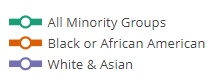 n=557
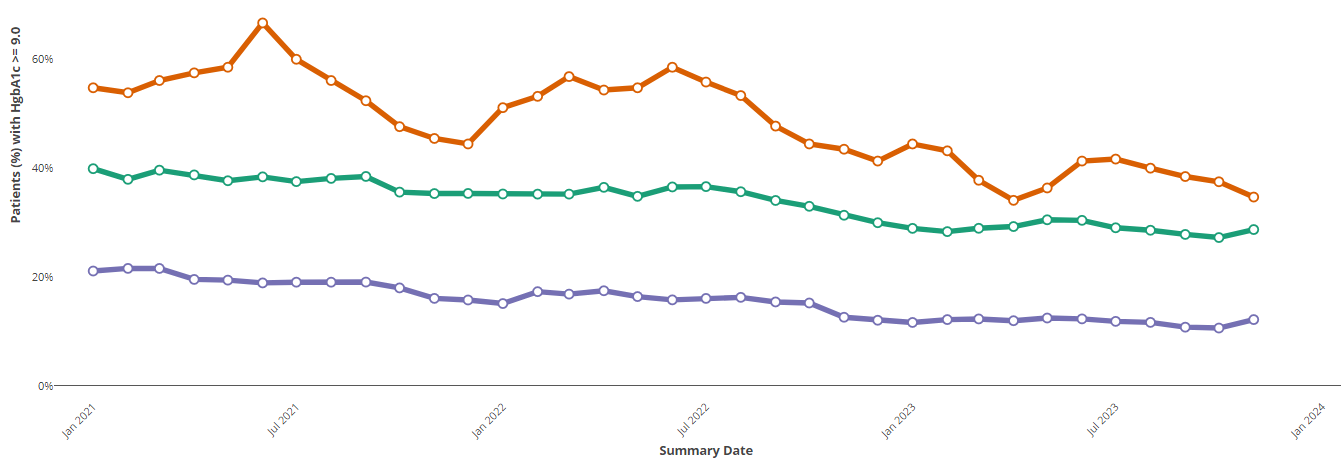 n=51
n=566
39%
29%
12%
All Minority Groups includes: (1) American Indian or Alaska Native, (2) Black or African American, (3) Hispanic or Latino/Latina/Latinx, (4) Multiracial Hispanic, (5) Multiracial, Non-Hispanic, (6) Patient's Race and Ethnicity Not Listed Here, and (7) Native Hawaiian or Other Pacific Islander patients.
[Speaker Notes: 4.5%]
Project Charter – Diabetes Health Equity Initiative
[Speaker Notes: Strategic Alignment Options: Innovation, Quality, Community,]
Non-Hispanic Black patients with Type 1 Diabetes
A1C Distribution (n = 51)
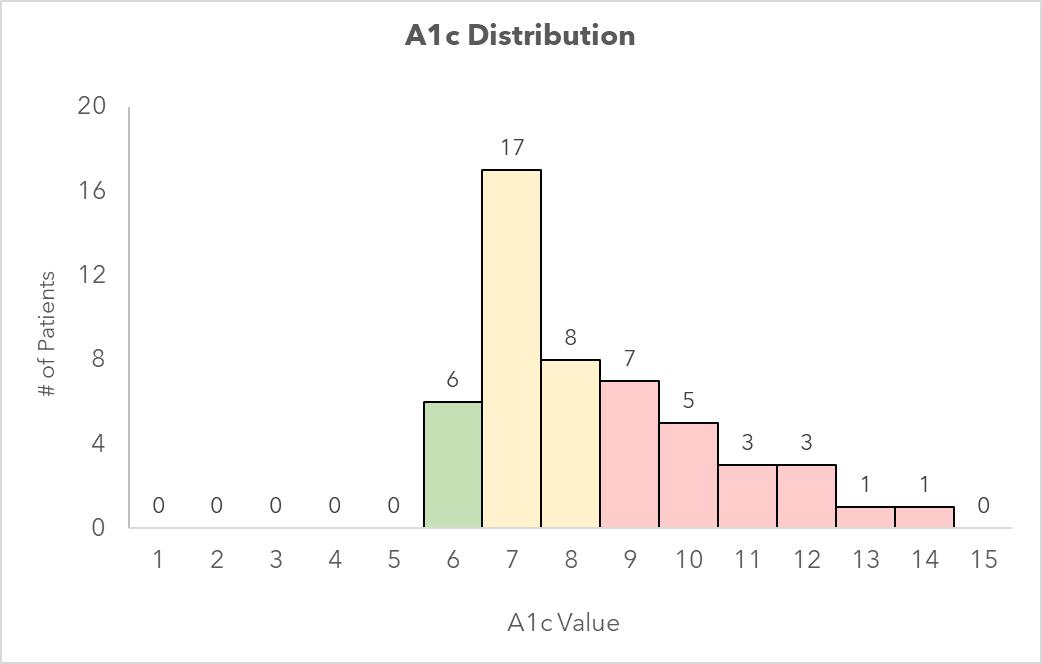 12% of patients had an hbA1c value of <7 (6/51).
49% of patients had an hbA1c value between 7 and 9 (25/51).
39% of patients had an hbA1c value between >9 (20/51).
[Speaker Notes: Data Last Updated: 2/6/24
4.5%]
Non-Hispanic Black patients with Type 1 Diabetes
Demographics (n = 51)
[Speaker Notes: Data Last Updated: 2/6/24]
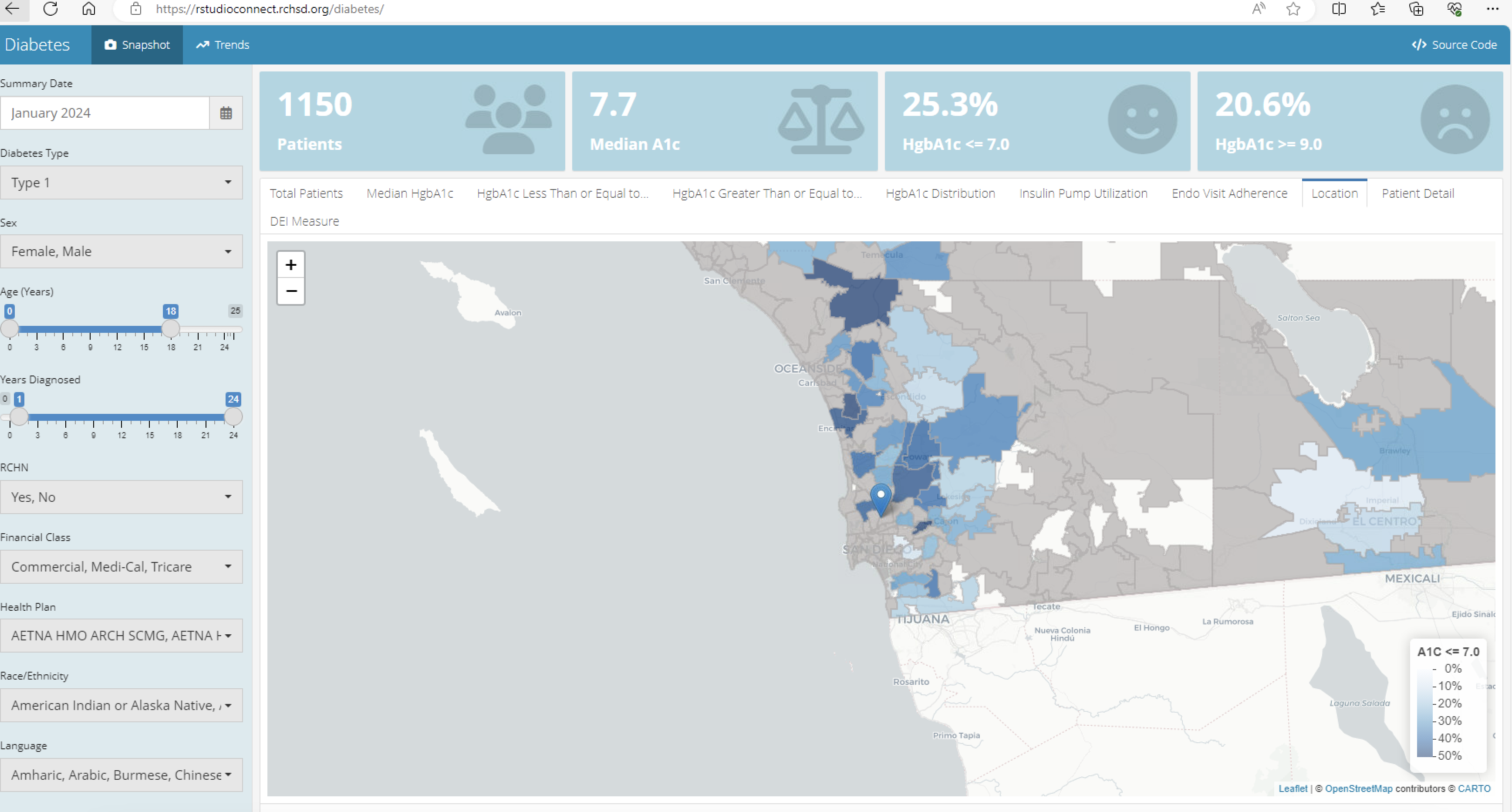 [Speaker Notes: R studio]
Key Driver Diagram – RCHSD Health Equity Initiative 
In Type 1 Diabetes
Interventions
Monthly Diabetes Dashboard review and completion of assessment tool for patients not at goal : PHCN, RN case manager, ECM
Key Drivers
Ensure Access to care and regular follow-up, Promote health equity
Outreach to ensure access to care, services, education, referrals and prescriptions
SMART Aim
Workflow to improve communication and equitable transition of care between diabetes inpatient and outpatient services
Patient & Family-Centered Care
1. Increase the percentage of patients in target group with an A1C ⩽7% by 1% from 25% to 26% by December 31, 2025
2. Decrease the percentage of patients in target group with a an A1C ⩾ 9% by 1% from 29% to 28% by December 31, 2025.
Equity, unconscious bias, and SDOH training for providers and staff (inpatient and outpatient care)
Equity & Social Determinants of Health (SDOH)
Screen for and document SDOH and provide available resources for positive screens
Discuss CGM and insulin pump at appointments. Provide CGM and insulin pump information in the inpatient and outpatient settings.
Diabetes Technology
Global Aim
Provide CGM and insulin pump education as well as continuous support & problem- solving skills in both English and Spanish
Improve glycemic levels and reduce health inequities in children and adolescents with T1D
Utilize patient advocates to help talk with technology-hesitant families
Improve Psychological Support
Ensure that patients who need psycho-social support receive and complete referrals
It Takes a Village 
                 Thank you!
Diabetes Clinic
Jennifer Ruiz
Claudia Guzman
Shannan Davis
Natosha Rodriguez
Norma Rodriguez
Rocio Padilla
Melissa Magadan
Alexia Sandoval 
Cinthia Perez
Juliana Perez
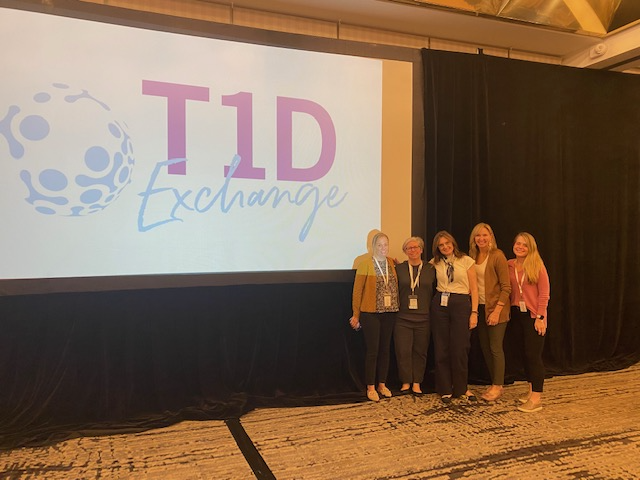 Population Health
Dr. Keri Carstairs 
Rhonda Sparr-Perkins
Donna M Donoghue 
Erin Dale
Gail  Garcellano
Russell Gagui 
Drisana Moss
Karen Anaya, 
Yashia Saenz 
Erin Carpenter 

Dr. Laurel Moyer
Dr. Amy Bryl
Chad Miller 
Jacob Parker
Yesenia Parker
Kendall Sanderson
Kyle McBride
Chelsea Carter
Wilfrid Houeto
RCHSD Diabetes Clinic QI Team:
Carla Demeterco-Berggren, MD PhD  (PI)
Kim McNamara, RN, BSN, CDCES (Site Coordinator)
Christy Byer-Mendoza, MSN, RN, CPN, CNS (Site Coordinator) 
Andrea Huber, RN, BSN, CDCES
Anna Cymbaluk MD